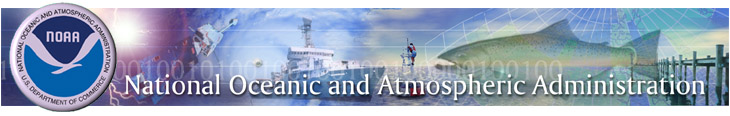 Unreconciled Payments Report (UPR) Training
Agenda
What is Personal Property
What is the UPR
How does it work
Sunflower Document Number
Sunflower Asset Value
Object Class Codes and DLAs
UPR Procedures
CWIP UPR
UPR Reports
UPR Certifications
10/5/2017
2
What is Personal Property?
Accountable personal property - Non-expendable personal property that is sensitive or that has an acquisition cost of $5,000 or more, a useful life of 1 year or more, and must be accounted for throughout its useful life
Sensitive property - Non-expendable personal property that can easily be converted to private use and has a high potential for theft. This type of personal property shall be recorded and controlled as accountable personal property regardless of its cost
Capitalized personal property - Non-expendable personal property with a useful life of 2 years or more and an acquisition cost above a predetermined threshold. NOAA capitalizes its non-expendable personal property with an original acquisition value of $200,000 or more
10/5/2017
3
What is the UPR?
Due to past audit findings, NOAA needed to improve the way they accounted for all personal property that had been purchased
Thus was born the Unreconciled Payments Report (UPR).  NOAA’s finance system feeds the property system (Sunflower) with payment data, where this data is then matched to the property records in Sunflower. Those payment records that were not matched to a corresponding property records were said to be unreconciled
10/5/2017
4
What is the UPR?
NOAA has adopted an internal rule which states that object class codes beginning with 31-XX will be used only when acquiring accountable personal property
Exceptions to this rule (these will be suppressed, as they are not considered to be ‘owned’ by NOAA):
Object class codes beginning with 31-5X for assets purchased for a non-NOAA entity
31-3X are used when obligating money that will be used to make periodic payments under a lease agreement
CWIP Project Codes are used when acquiring equipment that is being assembled or used to construct an asset that will be capitalized when placed into service
10/5/2017
5
How does it work?
Twice a week, files are captured from CBS of all payments
against object class code 31-XX
These files are loaded to a Sunflower repository table
Sunflower utilizes the following fields to match personal property records against CBS payment records:

	1.  Document Number
	2.  Organization Code
	3.  Project Code 
	4.  Task code
	5.  Object Class Code
	6.  Asset Value

Asterisks appear on UPR reports to denote partial reconciliation
Document numbers correction will not reconcile, requires manual suppression
10/5/2017
6
Sunflower Document Number
UPR matches the Document # field in Sunflower

 Purchase Card
 Last 6 digits of Purchase Card No.
 Transaction No. (zero filled to the left)
 Line No. (zero filled to the left) 
 Example -  065432–0078675–001 	

 Purchase Order /  Contract 
AA999AFFAA9999 or AAFAA9999
Example -  DG13302NC0169 or AB6NC0438
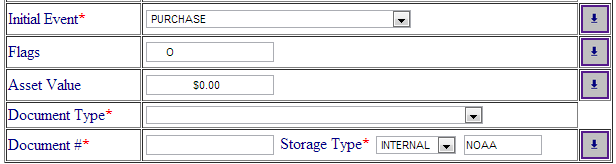 10/5/2017
7
Sunflower Asset Value
UPR matches the following fields in sunflower: Organization Code (Organization), Project Code (Project) , Task code (Task), Object Class Code, and amount (Asset Value)
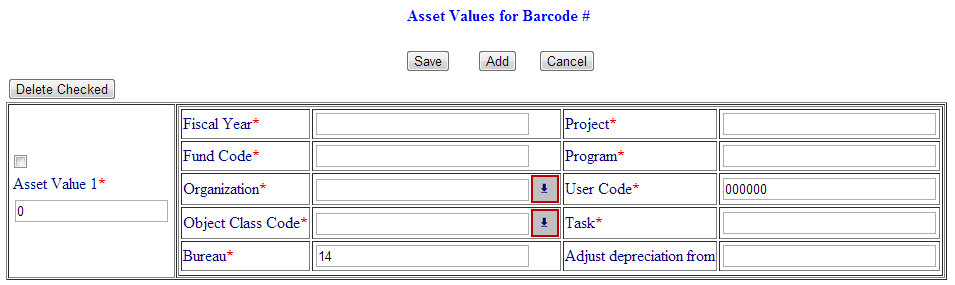 10/5/2017
8
Object Class Codes and DLAs
Object Class Code (OCC)
  Object classes are categories used to distinguish between different types of obligations  for items or services purchased by the Federal Government (e.g., 30 = Acquisition of assets; 40 = Grants and fixed charges)
  The object classes present obligations according to their initial purpose, not the end product or service 
  It is the responsibility of those executing the budget for their Line/Staff office to properly classify obligations by the correct Object Class Code
  For acquisitions, it is the responsibility of the requisitioner to record the correct OCC

Document Level Adjustment (DLA)
  DLAs are used to correct OCC when the classification of obligations are recorded incorrectly
10/5/2017
9
Object Class Codes and DLAs
Document Level Adjustments should be used to correct fully disbursed obligations
 DLA dollar amounts must be equal on the ‘FROM’ and ‘TO’ sides of the DLA OCC
  DLA process transfers costs, not resources
  DLAs can be used to make Prior Year Adjustments to the OCC
  PPMB requires a copy of the DLA request as support documentation to suppress a payment of the UPR

Frequently used OCCs:
 3120 Non-Capitalized Equipment – Includes all other non-capitalized equipment not purchased or issued from inventory, e.g. monitor, video camera, trailer purchased from an external vendor. Office furniture costing less than $5,000.00 is classified under object class 2625
10/5/2017
10
Object Class Codes and DLAs
Frequently used OCCs continued:
  3123 ADP and Telecommunications Equipment – Includes purchase or lease-to-purchase ADP and telecommunications equipment, e.g. scanners, printers, copiers, laptop and desktop computers, computer servers, external hard and disc drives, smart phones and tablets (e.g. iPad and iPhone), fax machines, etc.
  3124 ADP and Telecommunications Software – Includes charges for internally developed, or off-the-shelf software purchases from $25,000.00 to $199,999.99. Also, includes software costing $200,000.00 or more developed internally for internal use which is not capitalized. All other software purchases of $200,000.00 or more are classified under OCC 3119
10/5/2017
11
UPR Procedures
Sunflower is used for reporting and reconciling Personal Property payments and corresponding personal property records

Sunflower will reconcile to UPR records by systematically matching specific fields from each personal property record against corresponding fields from each payment record (auto-reconcile)
UPR records can also be reconciled through the payment suppression process.		
Unmatched payment records will appear on the UPR Report
10/5/2017
12
UPR Procedures
Unmatched Payment Records 
The property custodians are responsible for reconciling the payments appearing on the UPR reports 
The property custodian should use the CD 50/52 Transaction Menu –Maintain Asset form to correct the data in the asset value fields and if required, attach any new supporting documentation
The property custodian can also request suppression of payments appearing on the UPR and/or the related asset, if applicable, with written justification and supporting documentation
Supporting documentation would include such items as purchase orders, invoices, bank card statements, contracts, lease determination worksheet, memorandum, and document level Adjustment (DLA)
10/5/2017
13
CWIP and the UPR
Project code structure for CWIP: 

PAC appropriations
2nd position of project code must be ‘2’ and 4th position of project code must ‘F’ (i.e. x2xFxxx)

OR&F appropriations
2nd position of project code must be ‘4’ (i.e. x4xxxxx)

CWIP Payments can be manually suppressed
10/5/2017
14
UPR Reports Overview
UPR Report can be found through the “User Defined Reports”, under the “NOAA Specific UPR Reports”
•  UPR Report
•  UPR Report for CWIP
•  UPR Summary by Line Office
•  Assets by Document Number
10/5/2017
15
UPR Reports Overview
UPR Report

The UPR Report is the standard report that all NOAA users
will use to generate both broad and targeted report queries to return payment records that have been fully, partially, or have not been reconciled. This report can be generated against the five UPR attributes (Line Office, Document Number, Project, Task and Object Class Code)

UPR Report for CWIP

This report includes the same format and parameters as the
standard UPR Report (outlined above), but pertains solely to the payment records classified as “CWIP”
10/5/2017
16
UPR Report Example
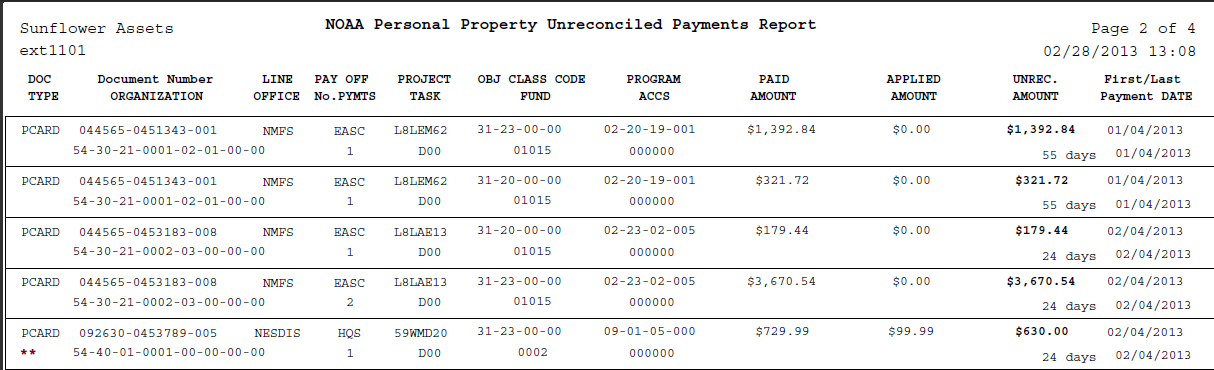 10/5/2017
17
UPR Reports Overview
UPR Summary by Line Office

This is a Summary Report that displays all unreconciled
payment records by “Line Office”

Assets by Document Number 

This report has one parameter, “Document Number”, and shall
be used to query all property records that have the entered “Document Number” associated against it.  This parameter can be used with the standard Sunflower wildcard value (%)
10/5/2017
18
UPR Certifications
Monthly UPR Certification

The UPR (Non-CWIP) Report will be regularly available within
Sunflower and will be refreshed with CBS data bi-weekly (each Monday and Wednesday)
The property managers will complete their reconciliation of all
transactions each month and submit their NOAA Personal Property UPR Certification Memorandum signed by their AA 
The reconciled UPR report must include an explanation for each
Payment listed on the UPR
The Certifications are due to the PPMB line office
representatives by the last Thursday of each month
10/5/2017
19
UPR Certifications
Annual Inventory

UPR and CWIP UPR are required to be reconciled as part of the annual inventory.  Property Custodians are required to submit a print-screen of their current UPR and CWIP UPR (generated using the Organization Code) as part of the completed inventory package.  Inventories will be considered incomplete if the UPR contain payments greater the 45 days old.
10/5/2017
20
QUESTIONS
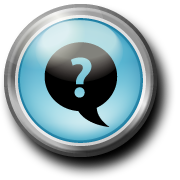